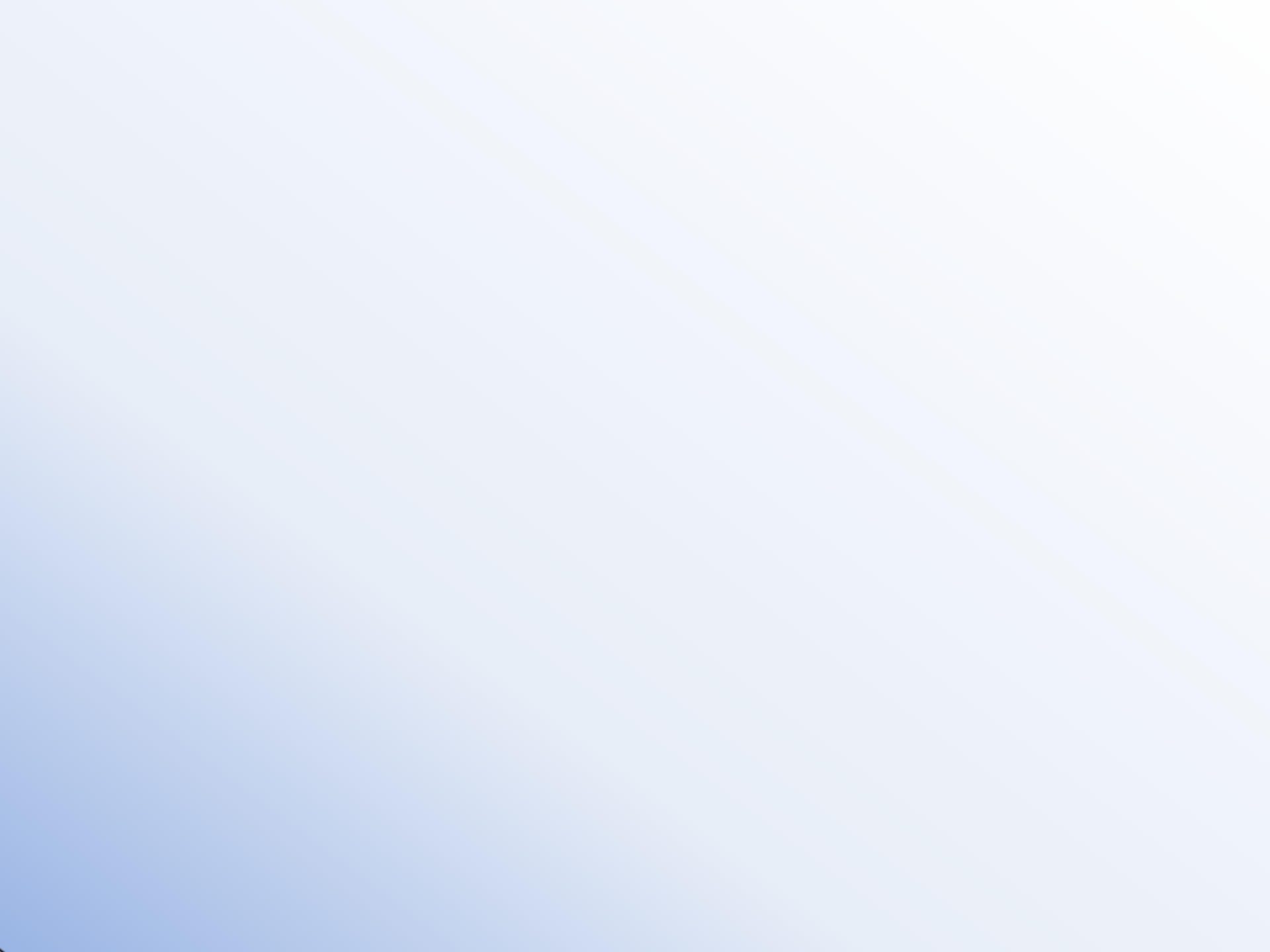 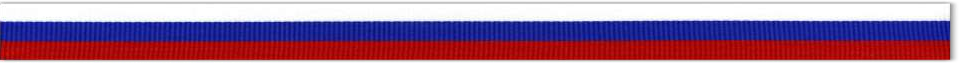 ОРГАНИЗАЦИЯ ДЕЯТЕЛЬНОСТИ
ВСЕРОССИЙСКОГО ДЕТСКО-ЮНОШЕСКОГО  ВОЕННО-ПАТРИОТИЧЕСКОГО
ОБЩЕСТВЕННОГО ДВИЖЕНИЯ «ЮНАРМИЯ»  В ОБРАЗОВАТЕЛЬНЫХ ОРГАНИЗАЦИЯХ
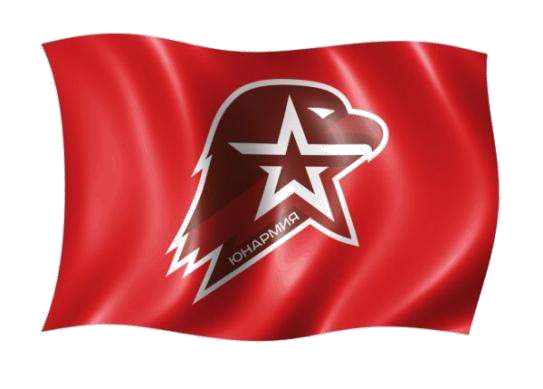 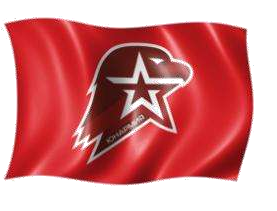 ВСЕРОССИЙСКОЕ ДЕТСКО-ЮНОШЕСКОЕ  ВОЕННО-ПАТРИОТИЧЕСКОЕ  ОБЩЕСТВЕННОЕ ДВИЖЕНИЕ
«ЮНАРМИЯ»
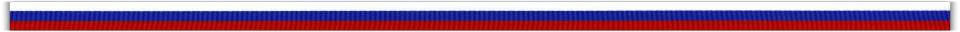 Юнармейское движение создается в соответствии с решением  Президента Российской Федерации в качестве одного из направлений  деятельности	Общественно-государственной	детско-юношеской  организации «Российское движение школьников»

Цели юнармейского движения:
участие в реализации государственной молодежной политики
Российской Феде­рации;
всестороннее развитие и совершенствование личности детей и
подростков, удов­летворение их индивидуальных потребностей в
интеллектуальном, нравственном и физи­ческом совершенствовании;
повышение в обществе авторитета и престижа военной службы;
сохранение и приумножение патриотических традиций;
формирование у молодежи готовности и практической способности к  выполне­нию гражданского долга и конституционных обязанностей по  защите Отечества
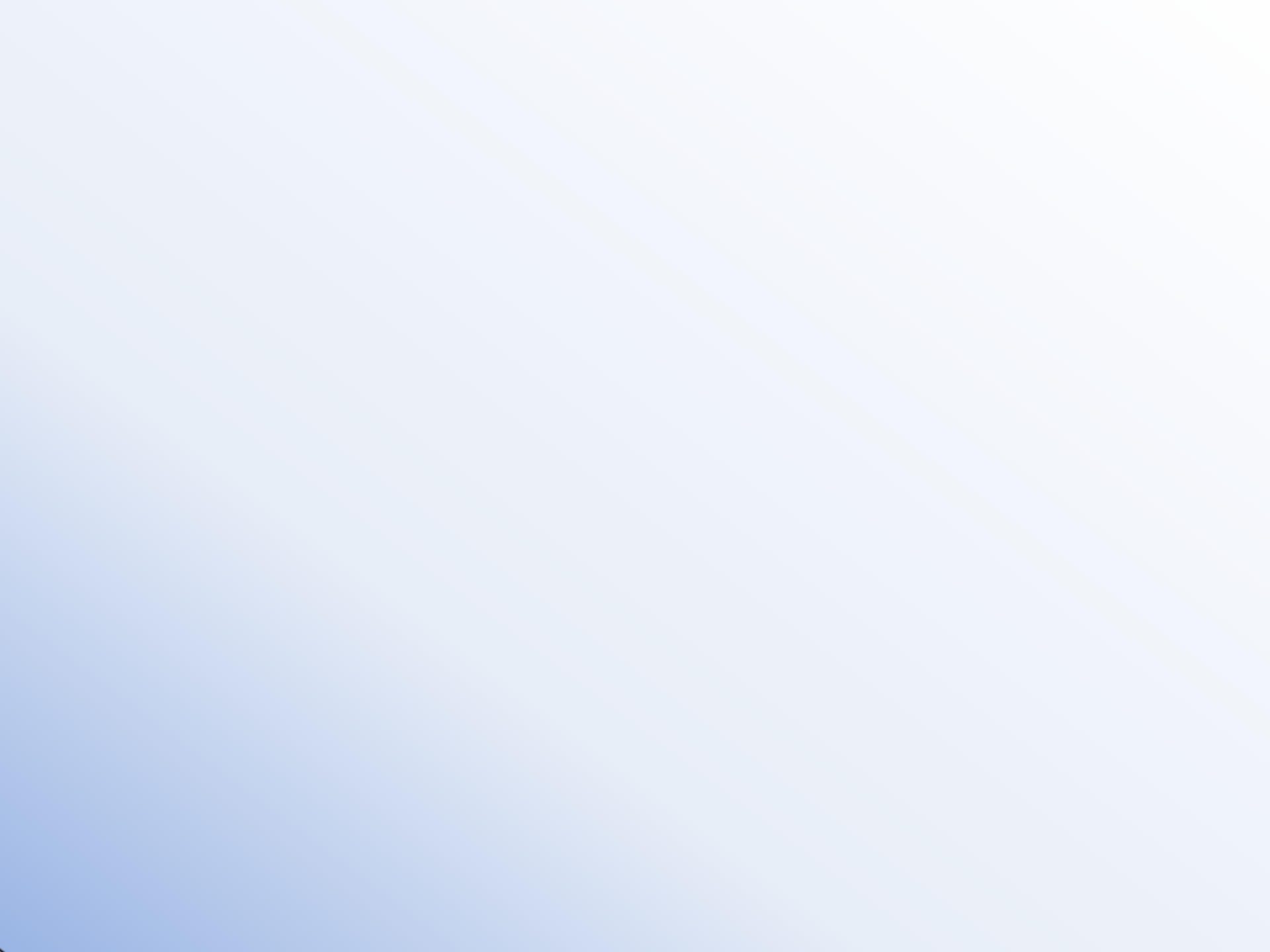 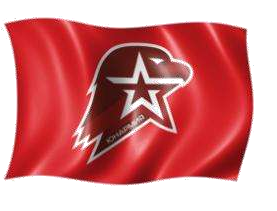 ВСЕРОССИЙСКОЕ ДЕТСКО-ЮНОШЕСКОЕ  ВОЕННО-ПАТРИОТИЧЕСКОЕ  ОБЩЕСТВЕННОЕ ДВИЖЕНИЕ
«ЮНАРМИЯ»
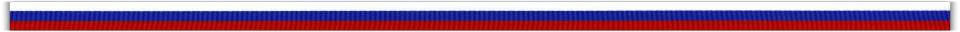 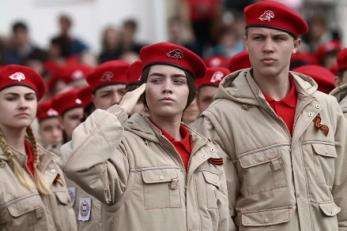 По	форме
всероссийское
дет­ско-
юношеское
общественное	движение
военно-патриотическое
«ЮНАРМИЯ»
объединением
является	общественным
физических
и	юридических	лиц	-
общественных объедине­ний, созданным на  основе совместной деятельности для  достижения уставных целей.
Инициатива
организации
создания
«Юнармия»
молодежной
принадлежит
Минист­ру	обороны
РФ	генералу	армии
Сергею Шойгу
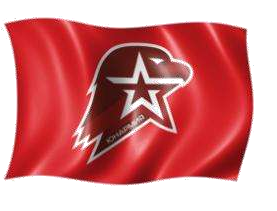 ВСЕРОССИЙСКОЕ ДЕТСКО-ЮНОШЕСКОЕ  ВОЕННО-ПАТРИОТИЧЕСКОЕ  ОБЩЕСТВЕННОЕ ДВИЖЕНИЕ
«ЮНАРМИЯ»
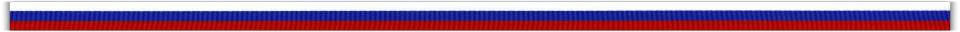 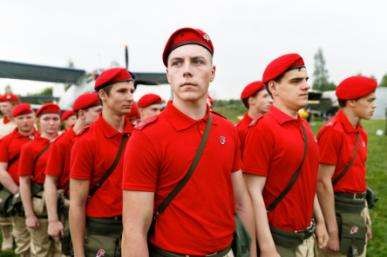 Участником движения может стать каждый в  возрасте от 8 лет, граждане Россий­ской  Федерации, а также юридические лица -  общественные объединения, выразившие  поддержку целям Движения и (или) его  конкретным акциям. Участие в Движения и  выход из него является добровольным
Структуру Движения составляют Региональные и Местные отделения (Юнармейскиие  отряды).
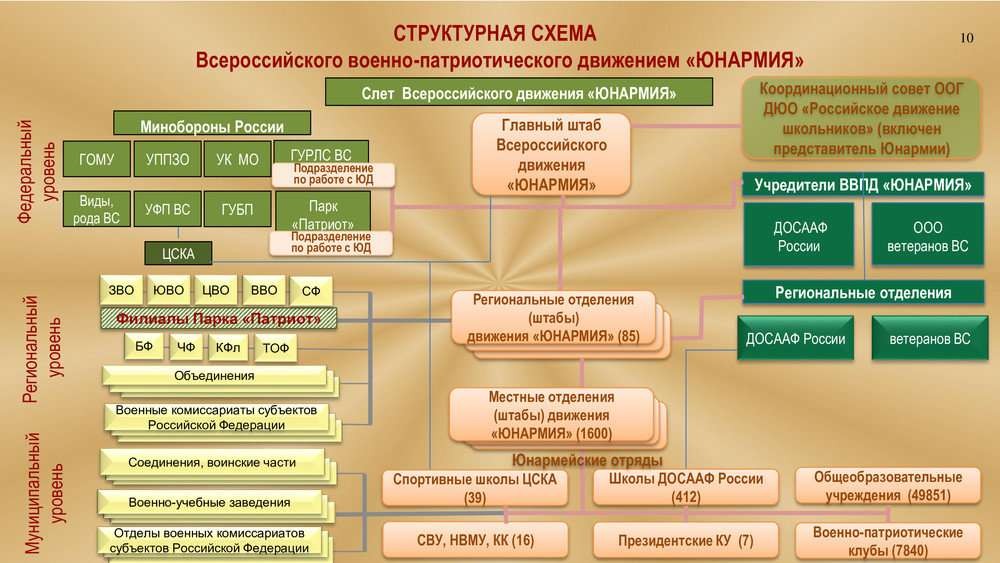 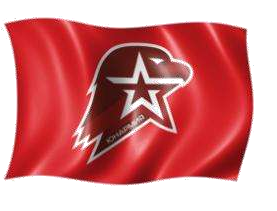 ВСЕРОССИЙСКОЕ ДЕТСКО-ЮНОШЕСКОЕ  ВОЕННО-ПАТРИОТИЧЕСКОЕ  ОБЩЕСТВЕННОЕ ДВИЖЕНИЕ
«ЮНАРМИЯ»
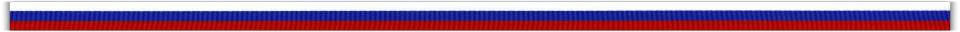 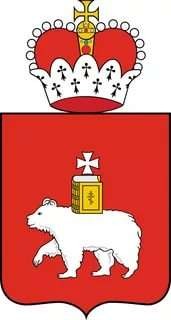 В Пермском крае, по решению Главного штаба движения,  Региональное отделение ВВПОД «ЮНАРМИЯ» Пермского края  приобрело статус юридического лица.

Начальник регионального штаба ВВПОД «ЮНАРМИЯ» Пермского  края - Сидоров Игорь Зимальдович, раб. телефон: 8(342)237-56-92,  мобильный телефон - +7-964-189-82-31.
СТРУКТУРАЯ СХЕМА СОЛИКАМСКОГО ОТДЕЛЕНИЯ  ВСЕРОССИЙСКОГО ДЕТСКО-ЮНОШЕСКОГО
ВОЕННО-ПАТРИОТИЧЕСКОГООБЩЕСТВЕННОГО ДВИЖЕНИЯ «ЮНАРМИЯ»

СЛЕТ
Соликамского отделения Всероссийского детско-юношеского
военно-патриотического общественного движения «Юнармия»
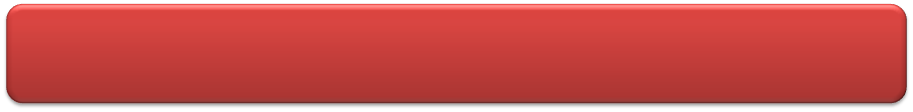 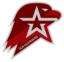 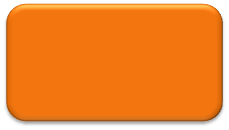 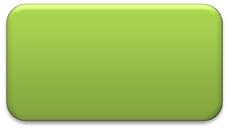 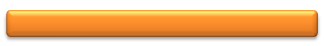 Начальник штаба
Ревизор  городского  отделения
ГОРОДСКОЙ  ГЛАВНЫЙ ШТАБ
Заместитель Начальника штаба  Секретарь
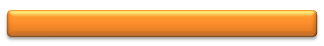 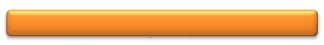 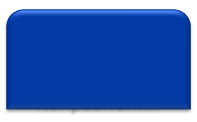 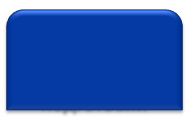 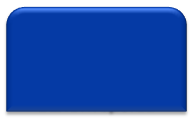 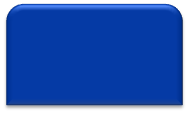 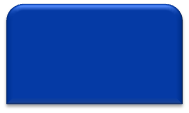 Сектор
туристско-
краеведческого  направления
Сектор
физкультурно-  спортивной  подготовки
Сектор  патриотического  и гражданского  волонтерства
Сектор  военной
подготовки
Сектор  музейной  работы
Проектная команда:
МАОУДО ЦДТ«Кристалл»
МАОУДО «ЦТРиГО«РОСТ»
МАОУ «СОШ №7»
МАОУ «СОШ №9»
МАОУ «ООШ №10»
Проектная команда:
МАОУ ДО ДООЦ
«Лесная сказка»
МАОУДО ДЮСШ
«СТАРТ»
Проектная команда:
МАОУДО ДДТ«Речник»
МАОУ «СОШ №1»
МАОУ «СОШ №2»
МАОУ «СОШ №12»
Проектная команда:
МАОУ «Гимназия №2»
МАОУ «СОШ №4»
МБОУ «ООШ №16»
МАОУ «СОШ №17»
Проектная команда:
МБОУДО «ДБЭЦ»
МАОУ «Гимназия №1»
МБС(к)ОУ №1
МБС(к)ОУ №2
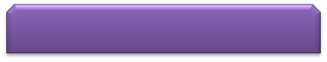 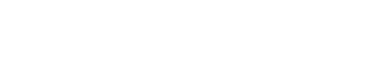 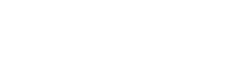 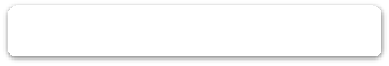 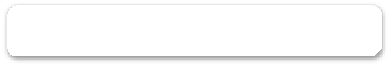 ОТРЯДЫ
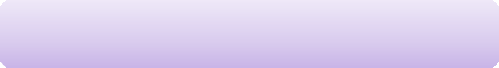 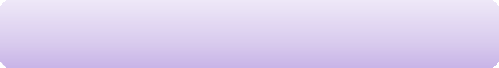 Начальник штаба отряда
Штаб отряда
ОРГАНИЗАЦИОННЫЕ МЕХАНИЗМЫ СОЗДАНИЯ ОТРЯДОВ  ЮНАРМИИ В ОБРАЗОВАТЕЛЬНОЙ ОРГАНИЗАЦИИ
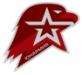 Повестка:
о создании юнармейского отряда;
о принятии решений по признанию Устава  движения;
о выборе модели организации Юнармии в ОО;
выборы начальника штаба юнармейского отряда,
заместителя, ревизора отряда;
выборы членов штаба юнармейского отряда;
о вступлении в движение «ЮНАРМИЯ».
1
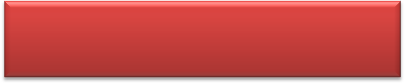 Учредительное собрание ОО
2
Приказ о соз­дании на базе
организации отряда/отрядов
Юнармии
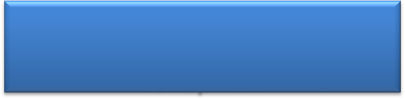 определяет ответственных за коор­динацию  деятельности движения в ОО
Выборы членов Штаба (3-5 чел.)
Создание отличительных знаков отряда: название,  девиз, эмблема, песня, отражающие специфику
отряда
Торжественное посвящение в ряды юнармейцев
Разработка плана-графика на учебный год
3
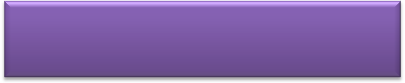 Формирование отрядов
4
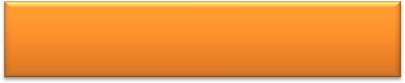 за основу может быть взят кабинет ОБЖ
организовать приобретение формы для членов
юнармейского отряда
Организация комнаты  Юнармейца
2
1
В ОО создается один сводный
Создание специализированных
юнармейский отряд.
Отряд фактически существует как детское  объе­динение и выполняет все функции и  задачи в соответствии с Уставом Юнармии.  Отряд входит в систему самоуправления  ОО. План рабо­ты юнармейского отряда
юнармейских классов .
Целый класс с согласия родителей и  детей формируется как юнармейский  отряд.
является	частью	плана	воспитательной  работы образовательной организации.

МОДЕЛИ ОРГАНИЗАЦИИ СИСТЕМЫ  РАБОТЫ ЮНАРМЕЙСКОГО
ДВИЖЕНИЯ В ОБРАЗОВАТЕЛЬНОЙ
ОРГАНИЗАЦИИ
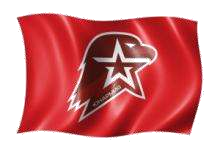 4
3
Формирование отрядов на уровне
Организация краткосрочных
классов или среди параллелей, где из  числа желающих (минимум 4 человека)
курсов по выбору «знакомство с  Юнармией»
фор­мируется	юнармейский	отряд.	В
По	прохождению	такого	курса	в
каждом	отряде	выбирается	командир.  Из числа всех ко­мандиров формируется
образовательной	организации	может
числа
быть	создан	отряд	из
Штаб	юнармейцев	образовательной
обучающихся, прошедших курс
организации.
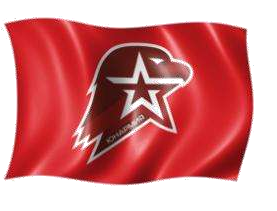 НАПРАВЛЕНИЯ ДЕЯТЕЛЬНОСТИ ОТРЯДОВ  ДВИЖЕНИЯ «ЮНАРИМЯ»
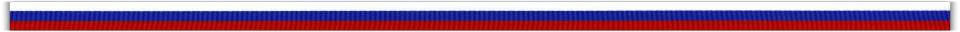 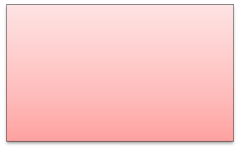 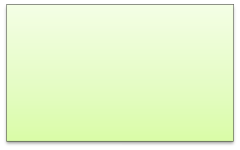 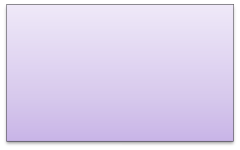 Туристско-
краеведческое
Физкультурно-
спортивное
Военно-
историческое
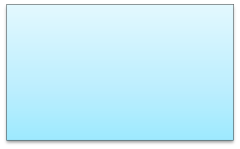 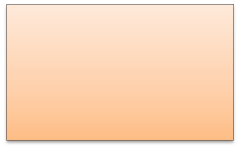 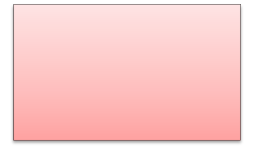 Патриотическое и  гражданское
волонтерство
Военная  подготовка
Поисковая  деятельность
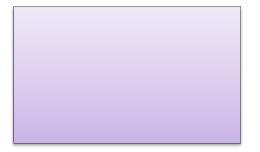 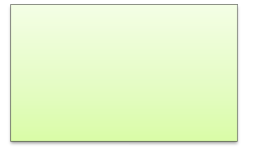 Другие, исходя из  специфики
образовательной
организации
Музейная работа
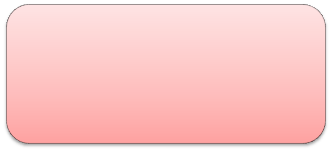 Системность
Выстраиваемая работа должна  носить всесторонний характер и  не быть одноразовым явлением.
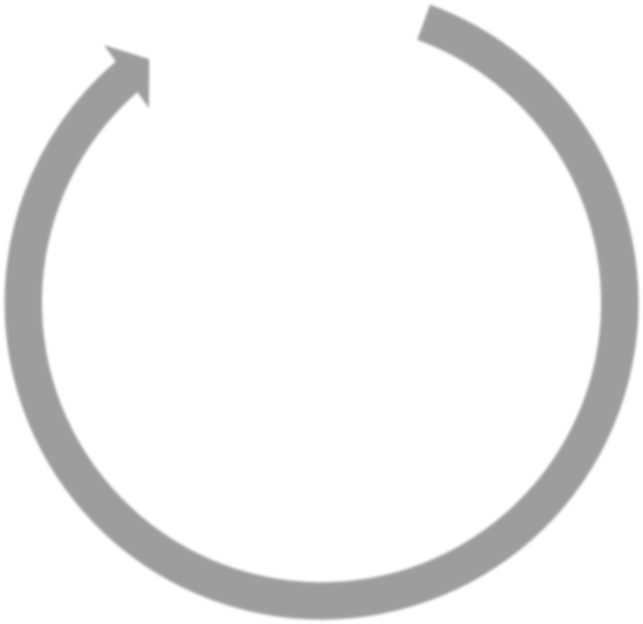 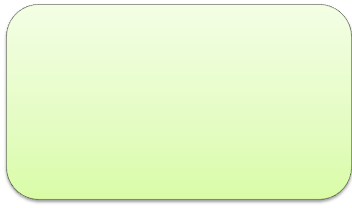 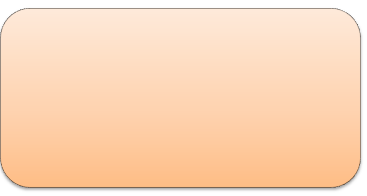 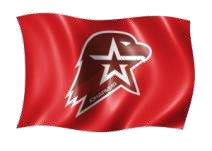 Интеграция
Формирование детского сообщества  возможно при сотруд­ничестве разных  отрядов из других образовательных
организаций, других районов,  горо­дов, регионов
Сотрудничество
содействие. Деятельность членов  отряда должна выстраиваться на
основе сотрудничества, совместного
принятия решений, принципах
коллективизма
Принципы,
которые необходимо учитывать при
организации деятельности  отрядов Юнармии
в образовательной организации
Самостоятельность
При работе необходимо рассматривать
зоны ближайшего развития каждого члена  отряда, создавать возможность для
проявления соб­ственной
индивидуальности, раскрытия талантов и  способностей
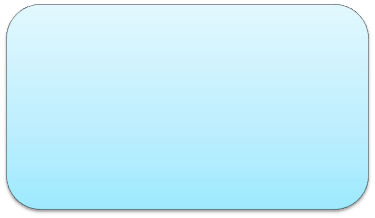 Погруженность
Наиболее эффективной является та
деятельность, в которой можно
проживать, моделировать ее с учетом  собственных знаний и способностей,  прове­рять, играть в нее
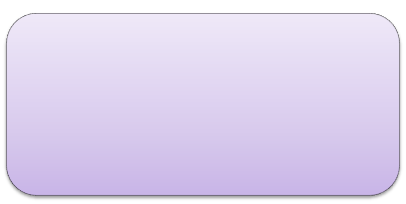 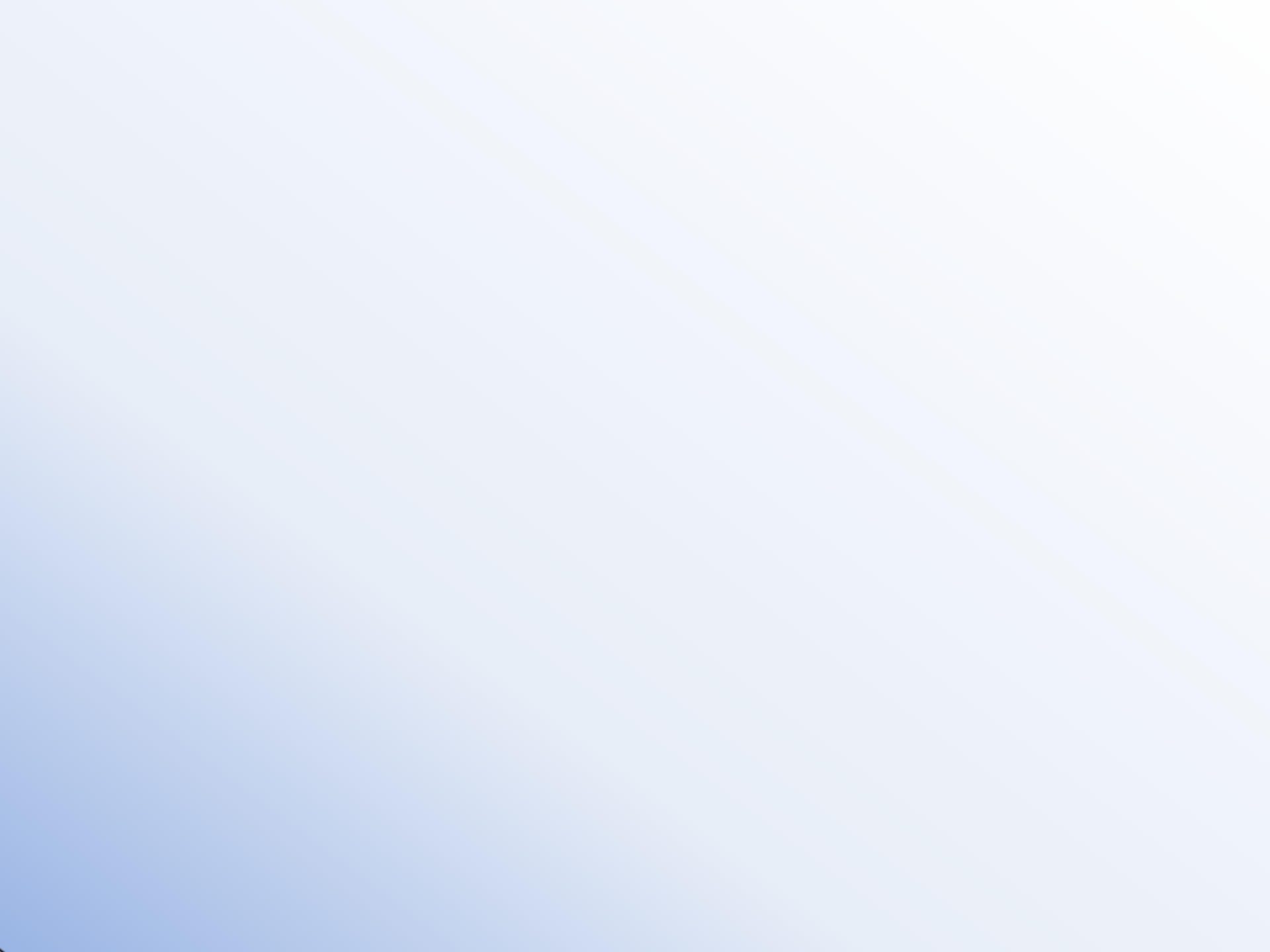 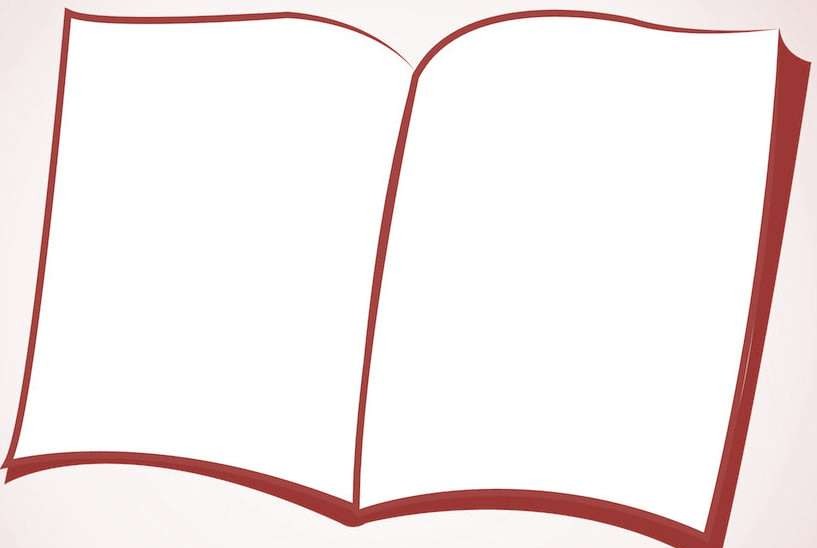 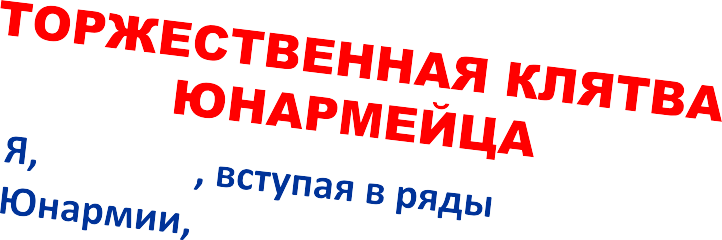 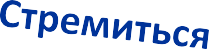 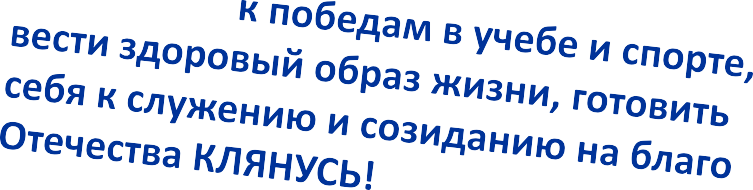 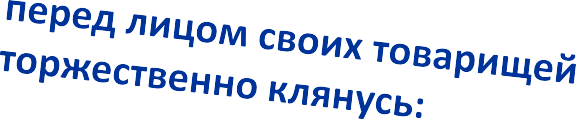 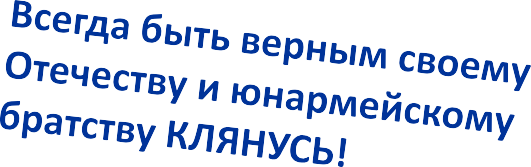 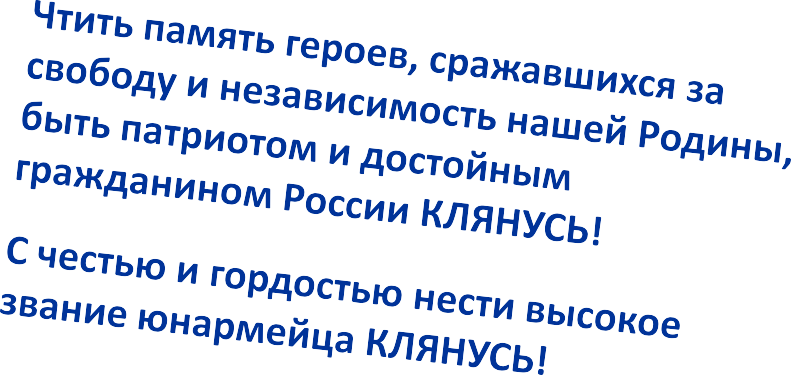 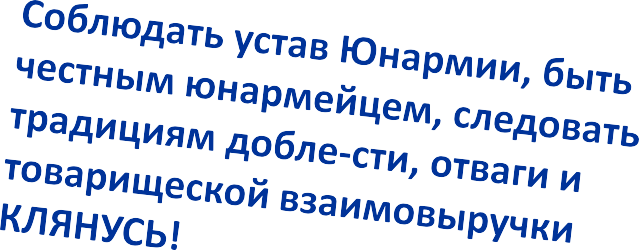 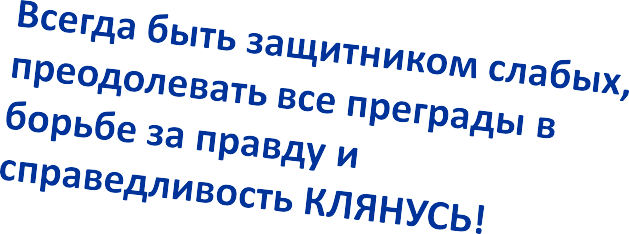 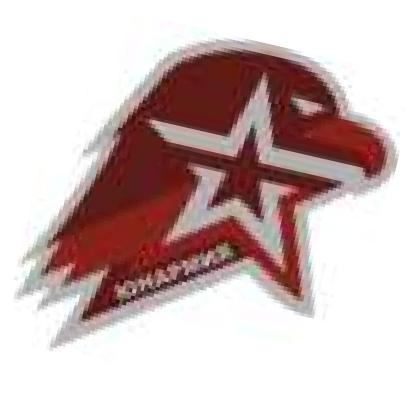 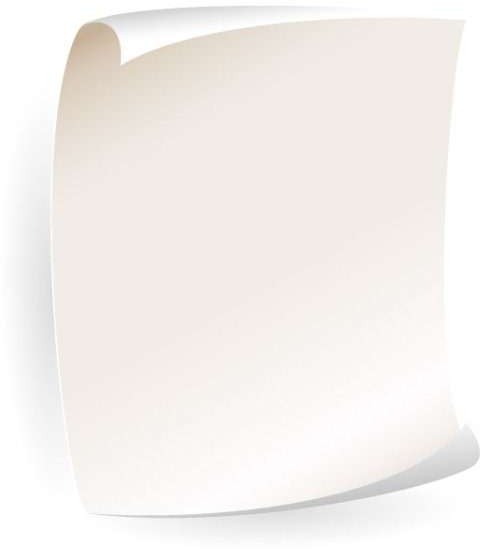 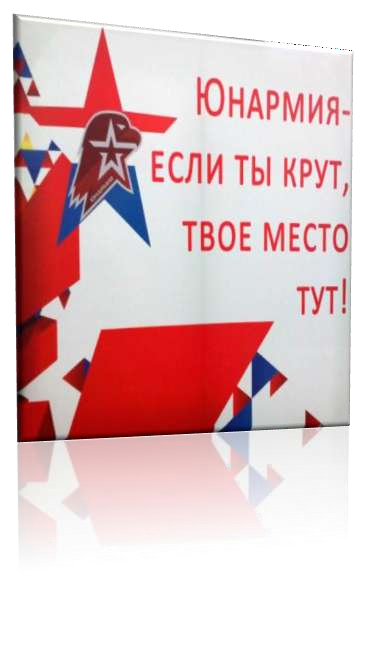 В Соликамское отделение  Всероссийского детско-юношеского  военно-патриотического
общественного движения «Юнармия»
заявление.
Я,
ученик(ученица)
класса,	прошу	за­числить
меня	в
члены Всерос­сийского детско-юношеского  военно-патриотического общественного  движения «Юнармия». С текстом клятвы  юнармейца ознакомлен(а) и готов (а) к  исполнению.

Дата Подпись
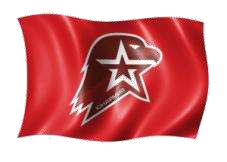 ФОРМА ОДЕЖДЫ И СИМВОЛИКА  ЮНАРМИИ
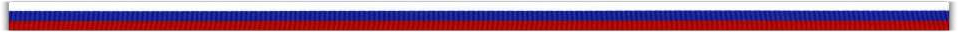 ФИЛОСОФИЯ СОЗДАНИЯ СИМВОЛА «ЮНАРМИЯ»
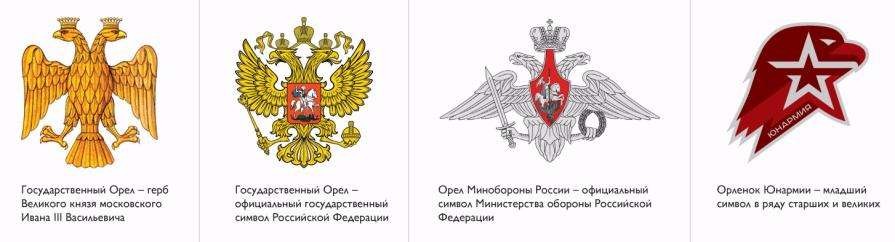 На Руси изображение двуглавого орла появилось в XV веке на печати Великого князя  московского Ивана III Васильевича. Орёл становится гербом и символом Государства  Российского.
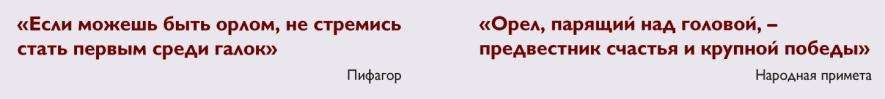 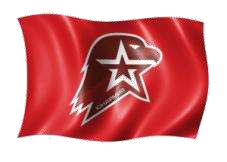 ФОРМА ОДЕЖДЫ И СИМВОЛИКА  ЮНАРМИИ
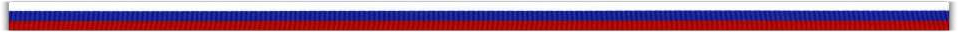 ГЕНЕЗИС СИМВОЛА
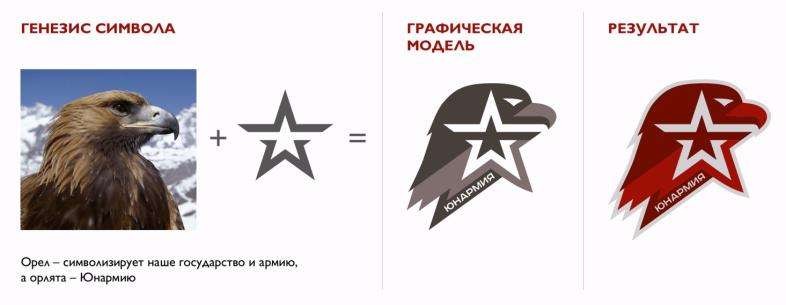 Орел - символизирует наше государство и армию, а орлята - Юнармию
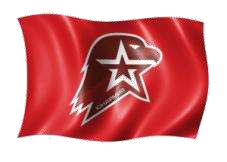 ФОРМА ОДЕЖДЫ И СИМВОЛИКА  ЮНАРМИИ
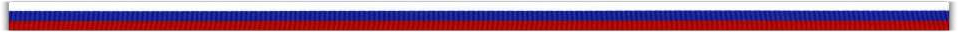 ЗНАКИ И ФЛАГ ЮНАРМЕЙСКОГО ДВИЖЕНИЯ
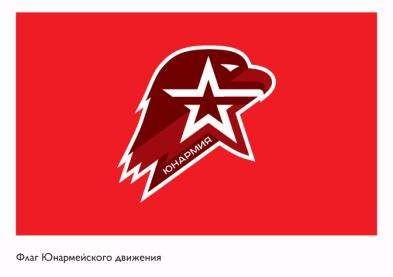 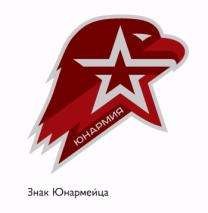 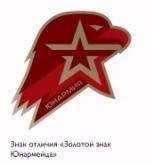 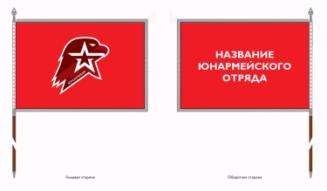 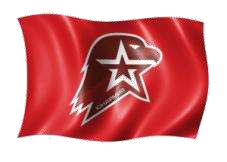 ФОРМА ОДЕЖДЫ И СИМВОЛИКА  ЮНАРМИИ
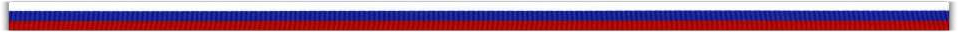 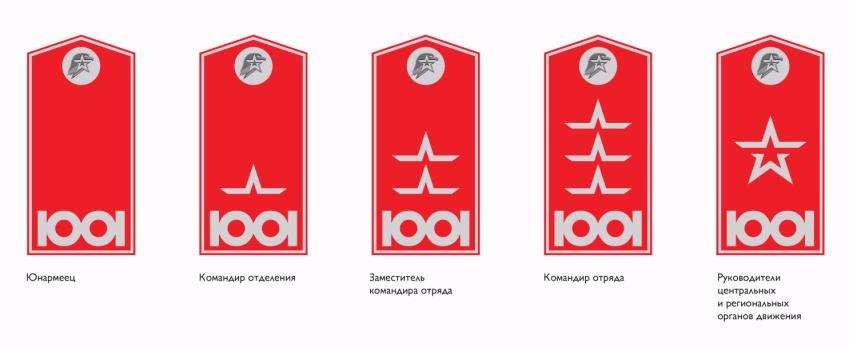 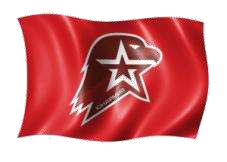 ФОРМА ОДЕЖДЫ И СИМВОЛИКА  ЮНАРМИИ
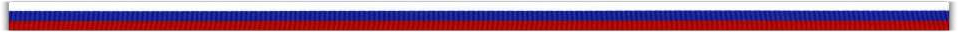 НАРУКАВНЫЕ НАШИВКИ ПО ПЕРИОДАМ УЧАСТИЯ В ЮНАРМЕЙСКОМ ДВИЖЕНИИ
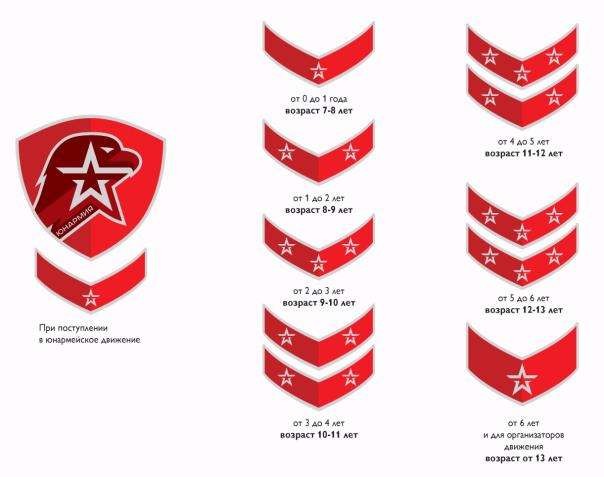 ФОРМА ОДЕЖДЫ И СИМВОЛИКА  ЮНАРМИИ
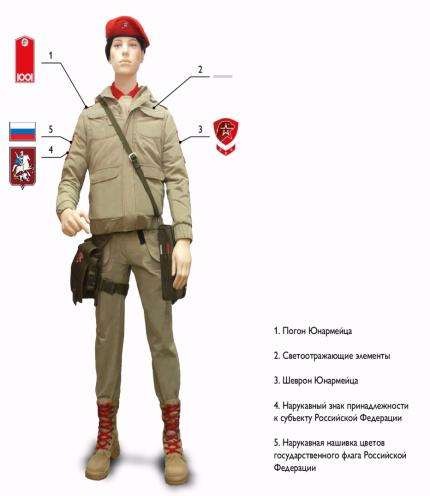 ФОРМА ОДЕЖДЫ И СИМВОЛИКА  ЮНАРМИИ
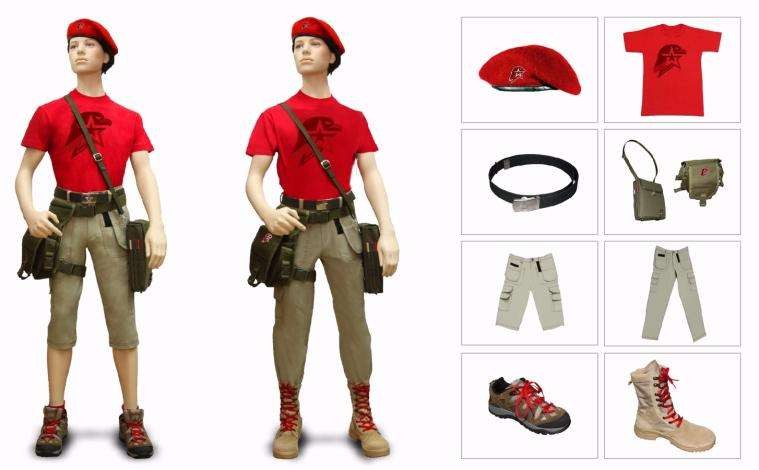